New Security Policies for EGI
EGI Technical ForumLyon, 21 Sep 2011
David Kelsey, STFC/RAL
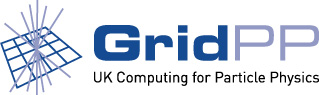 Agenda
Overview of EGI SPG
SPG Work Plans 2011
Draft Service Operations Security Policy
Draft Security Policy for the Endorsement and Operation of Virtual Machine Images
Future SPG work
Collaboration with other Infrastructures
Discussion
Kelsey/EGI SPG
2
21 Sep 2010
EGI Security Policy Group
https://documents.egi.eu/document/64   (ToR)
SPG Purpose and Responsibilities
Develop and maintain Security Policy
For use by EGI and NGIs
Define expected behaviour of NGIs, Resource Centres, Users and others
To facilitate the operation of a secure and trustworthy DCI
May also provide policy advice on any security matter related to operations
Kelsey/EGI SPG
3
21 Sep 2010
Terms of Ref (2)
Where possible SPG should prepare simple and general policies
Of use to other Grids and DCIs
Adoption of common policies eases interoperability
SPG does not formally approve policy
EGI.eu OMB, UB, TCB, EB
And management bodies of NGIs
Topics for consideration can be specified either by EGI management or SPG
SPG may create sub-groups (task forces)
Kelsey/EGI SPG
4
21 Sep 2010
Terms of Ref (3)
SPG Membership
Each participant and associate participant of EGI.eu is entitled to nominate one voting member
New ToR to include external Resource Infrastructure Provider with signed MoU
In addition, SPG should aim to include expertise in its deliberations from other stakeholders
Kelsey/EGI SPG
5
21 Sep 2010
SPG membership
See
https://wiki.egi.eu/wiki/SPG:Members
14 NGIs represented today
Is your NGI there?
Also need participation by other infrastructures, VRCs, security experts, ...
Would be good to have full representation
Kelsey/EGI SPG
6
21 Sep 2010
Current EGI Policy
Current EGI Security Policy is available athttps://wiki.egi.eu/wiki/SPG
Kelsey/EGI SPG
7
21 Sep 2010
Security policies
Top-level Grid Security Policy: 
Grid Security Policy 
For all Users: 
Grid Acceptable Use Policy 
For all Sites: 
Grid Site Operations Policy 
Site Registration Security Policy
Kelsey/EGI SPG
8
21 Sep 2010
Security policies (2)
For all VOs: 
VO Operations Policy 
Virtual Organisation Registration Security Policy 
Virtual Organisation Membership Management Policy 
VO Portal Policy
Kelsey/EGI SPG
9
21 Sep 2010
Security policies (3)
Other policies for all Grid participants: 
Traceability and Logging Policy 
Security Incident Response Policy 
Approval of Certificate Authorities 
Policy on Grid Pilot Jobs 
Grid Policy on the Handling of User-Level Job Accounting Data 
Glossary of terms used in JSPG policy documents: 
Security Policy Glossary of Terms
Kelsey/EGI SPG
10
21 Sep 2010
SPG work plan 2011
Agreed in Jan 2011 meeting
Revise old Grid Site Operations Policy
Extend HEPiX policy on Virtualisation
Revise top-level Security Policy
modify for the EGI era
Important input from others, e.g. Prace 
Extend Data privacy policy
E.g. Include storage accounting
Kelsey/EGI SPG
11
21 Sep 2010
Questions?
Kelsey/EGI SPG
12
21 Sep 2010